Welcome
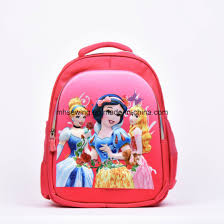 Md. Mamunur RashidHead TeacherBirampur rail colony Gps Birampur ,Dinajpur
Class: Two
Subject:English  For Today_ Class 2
Unit:18,a/an

Lesson:4_5
Learning  outcomes
Students will be able to
3.1.2 Understand simple question and statements about familiar object.
1.4.1  read words and phrases with the help visual clue and simple sentences.
See the pictures
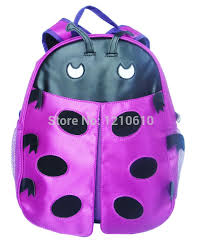 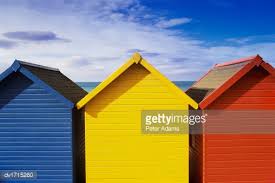 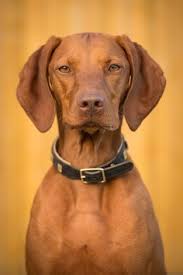 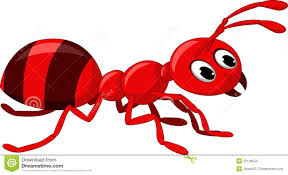 See  the  pictures
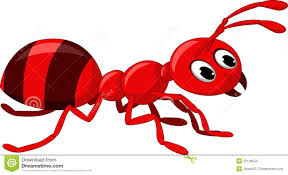 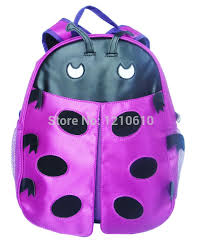 Bag
Ant
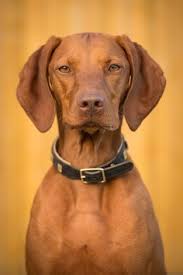 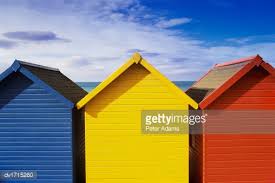 Hut
Dog
a/an
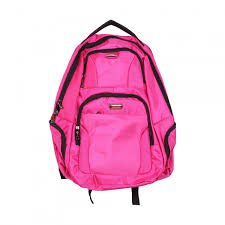 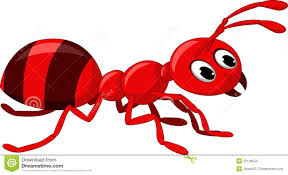 an  ant
a  bag
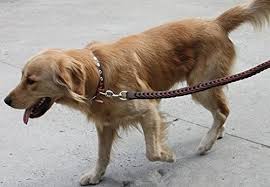 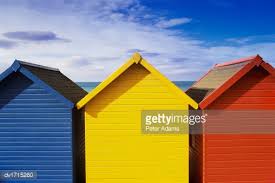 a  hut
a  dog
Read and say
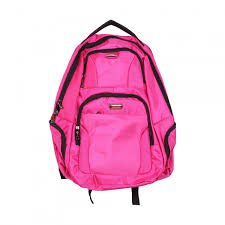 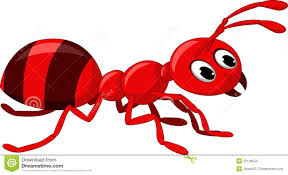 It’s an ant.
It’s a bag
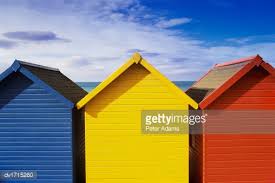 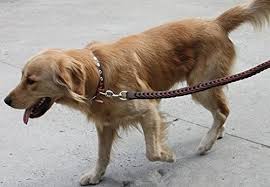 It’s a hut
It’s a dog
Four colours
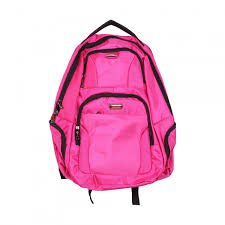 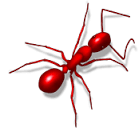 red
violet
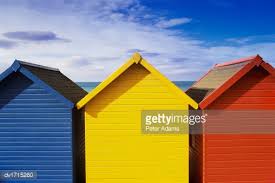 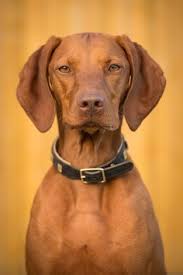 brown
yellow
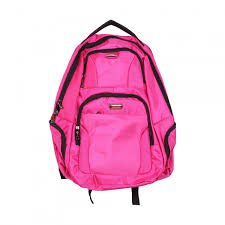 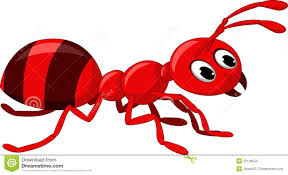 The bag is violet
The ant is red.
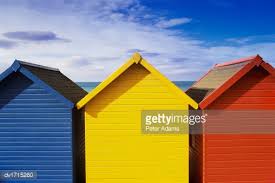 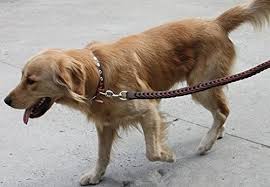 The hut is yellow
The dog is brown
Connection of the lessonPages_37
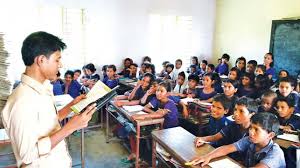 Evaluation
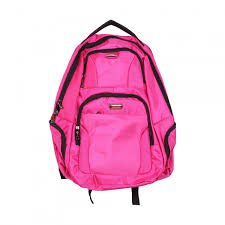 1.What is this?
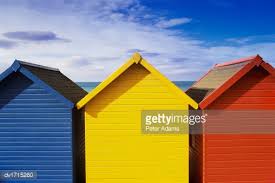 2.What is this?
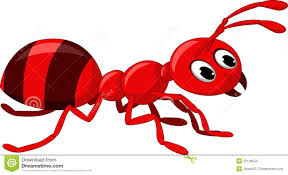 3.This is __ant?
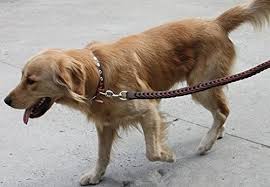 4.This is__a dog?
See again
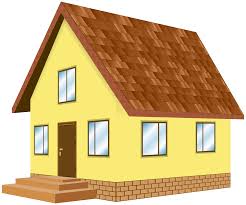